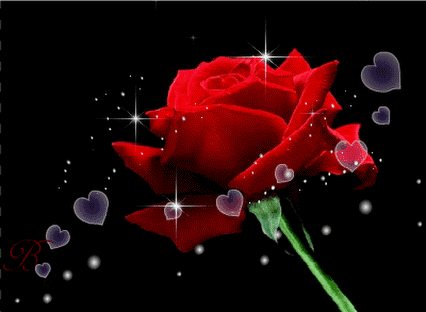 মাল্টিমিডিয়া ক্লাসে সবাইকে স্বাগতম
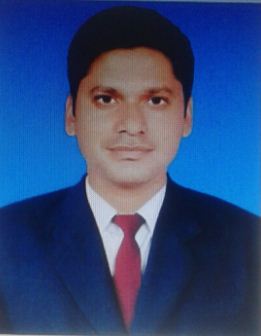 শিক্ষক পরিচিতি
মোঃ সোহেল রানা 
সহকারী শিক্ষক (সমাজ বিজ্ঞান)
পাহাড়পুর জে এন বালিকা উচ্চ বিদ্যালয়। 
মহাদেবপুর, নওগাঁ । 
মোবাইলঃ ০১৭৬৫৩৮৯৮২৫ 
Email:sohelranamohadebpur@gmail.com
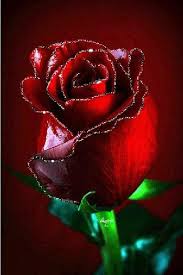 শ্রেনী পরিচিতি
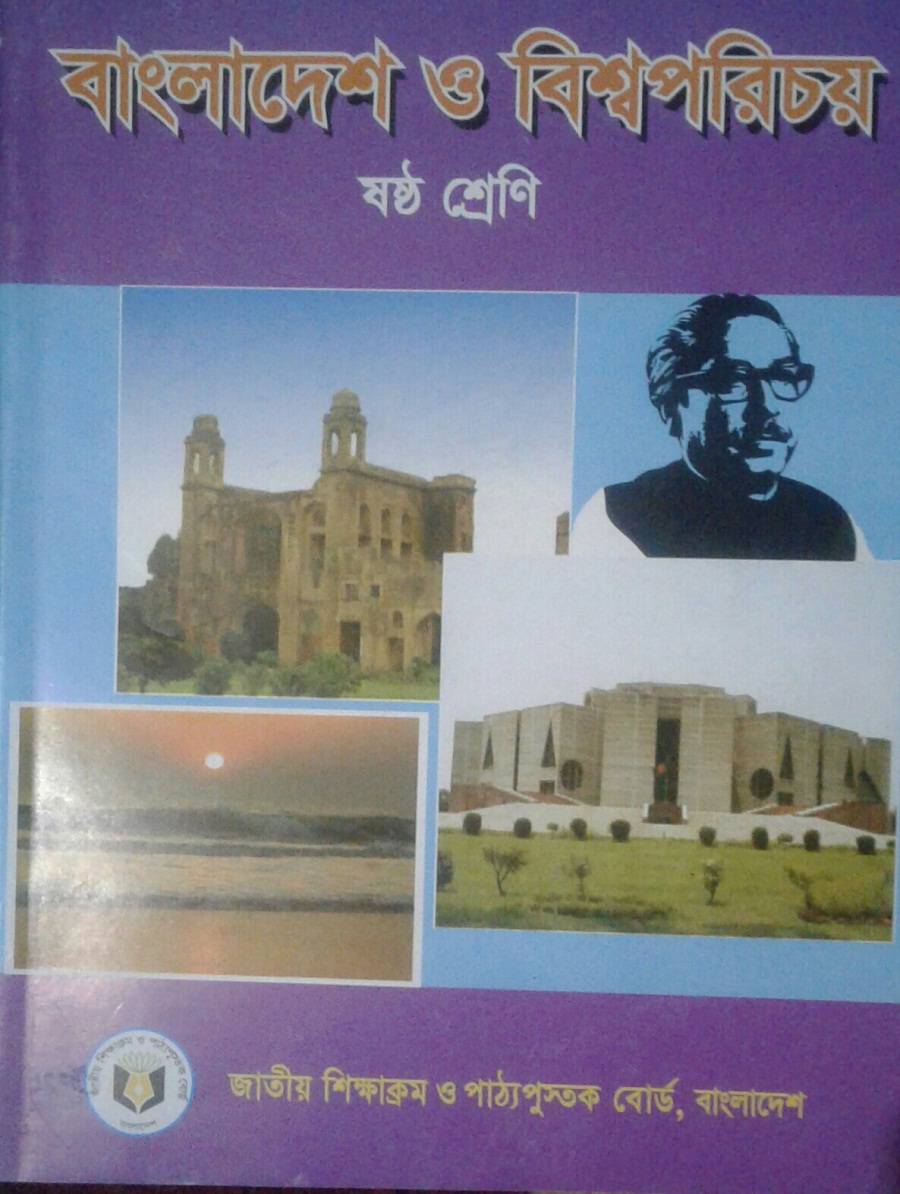 শ্রেনীঃ ষষ্ঠ 
বিষয়ঃ বাংলাদেশ ও বিশ্বপরিচয় 
আধ্যায়ঃ একাদশ 
সময়ঃ ৪০ মিনিট 
তারিখঃ ২৩/০২/২০২০
এই ছবিতে তোমরা কি দেখতে পাচ্ছ
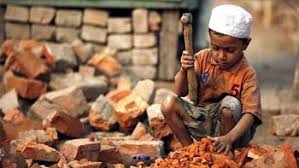 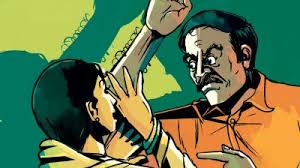 শিশু নির্যাতন
শিশুশ্রম
আজকের পাঠের বিষয়, 
শিশুশ্রম
শিখনফল
এই অধ্যায় পাঠ শেষে শিক্ষার্থীরা......... 
শিশুশ্রম কি তা বলতে পারবে । 
শিশুশ্রেমের কারণ ব্যাখ্যা করতে পারবে। 
শিশুদের প্রতি আমাদের মনোভাব কী হওয়া উচিত তা ব্যাখ্যা করতে পারবে।
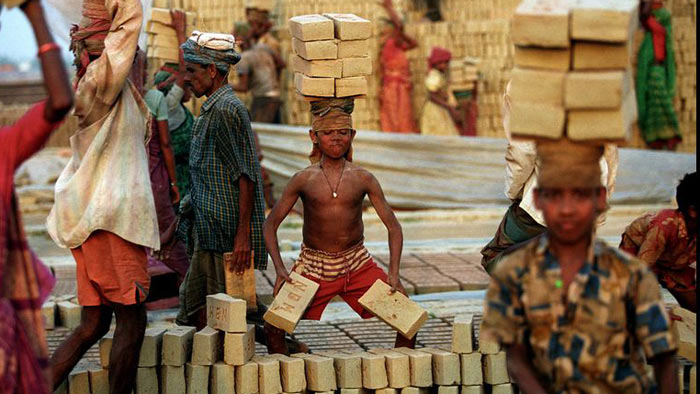 শিশুর দ্বারা কঠোর পরিশ্রম করানো হচ্ছে
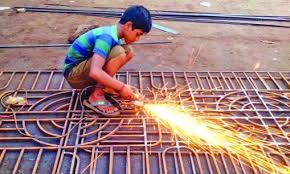 শিশুর দ্বারা ঝুঁকিপূর্ণ কাজ করানো হচ্ছে
একক কাজ
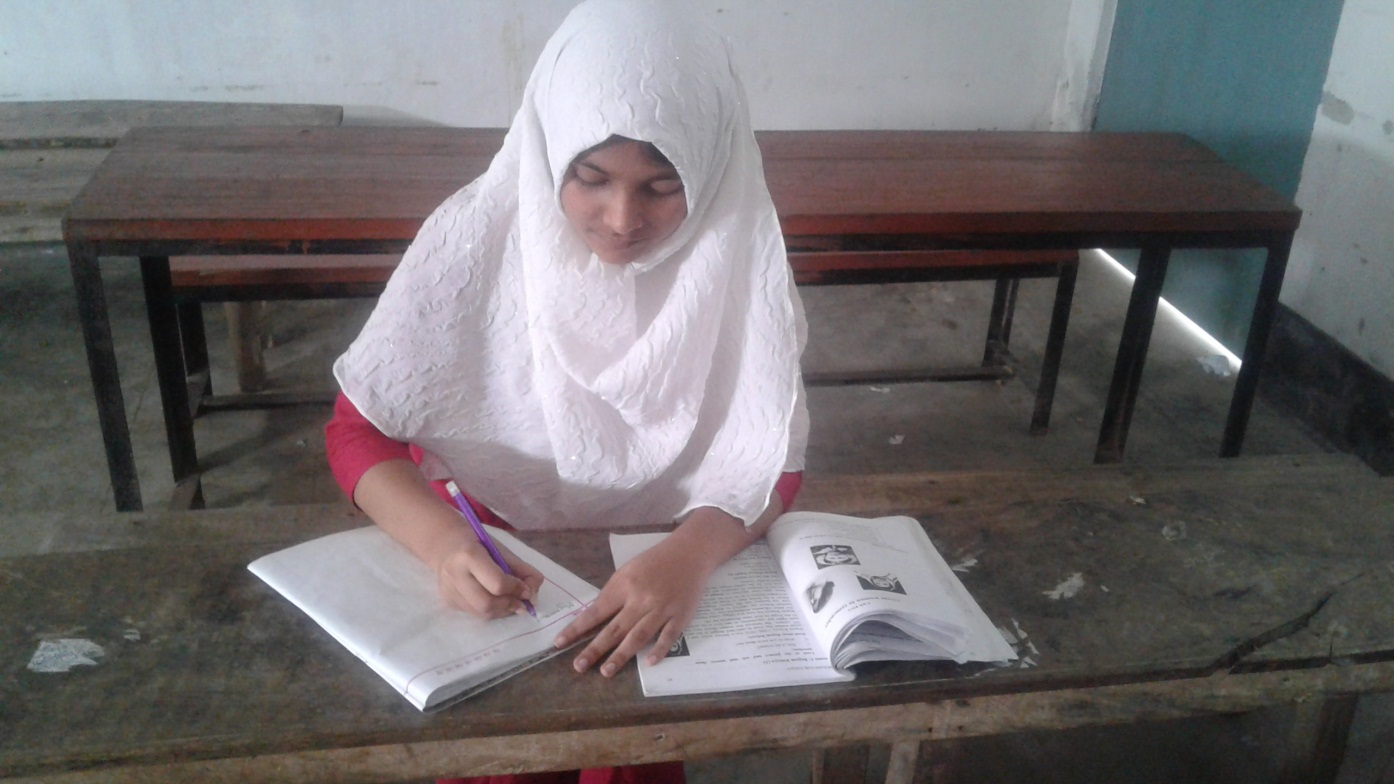 তোমার এলাকার তোমার দেখা ৫ টি ঝুঁকিপূর্ণ শিশুশ্রমের নাম লেখ।
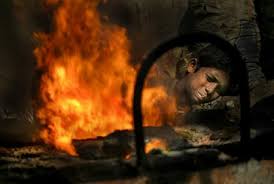 ঝুঁকিপূর্ণ শ্রম শিশুর মৃত্যু পর্যন্ত ঘটাতে পারে।
জোড়ায় কাজ
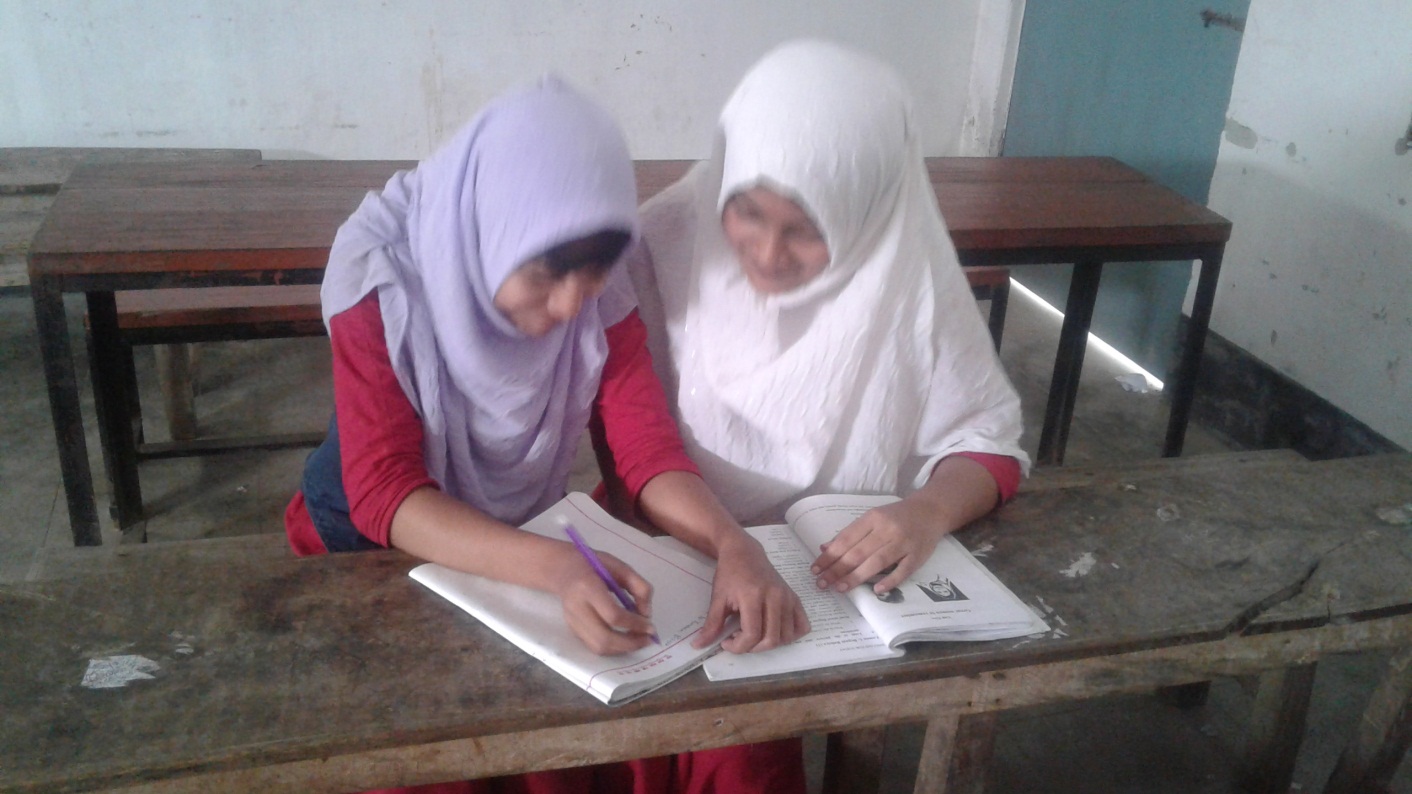 শিশু শ্রমের ৫টি কারণ লেখ।
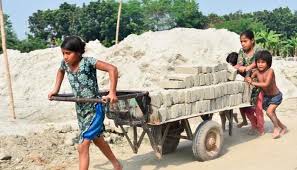 দেখ তোমাদের মত যে শিশুর আজ স্কুলে আসার কথা সে শিশু কি কঠোর পরিশ্রেম করছে।
দলীয় কাজ
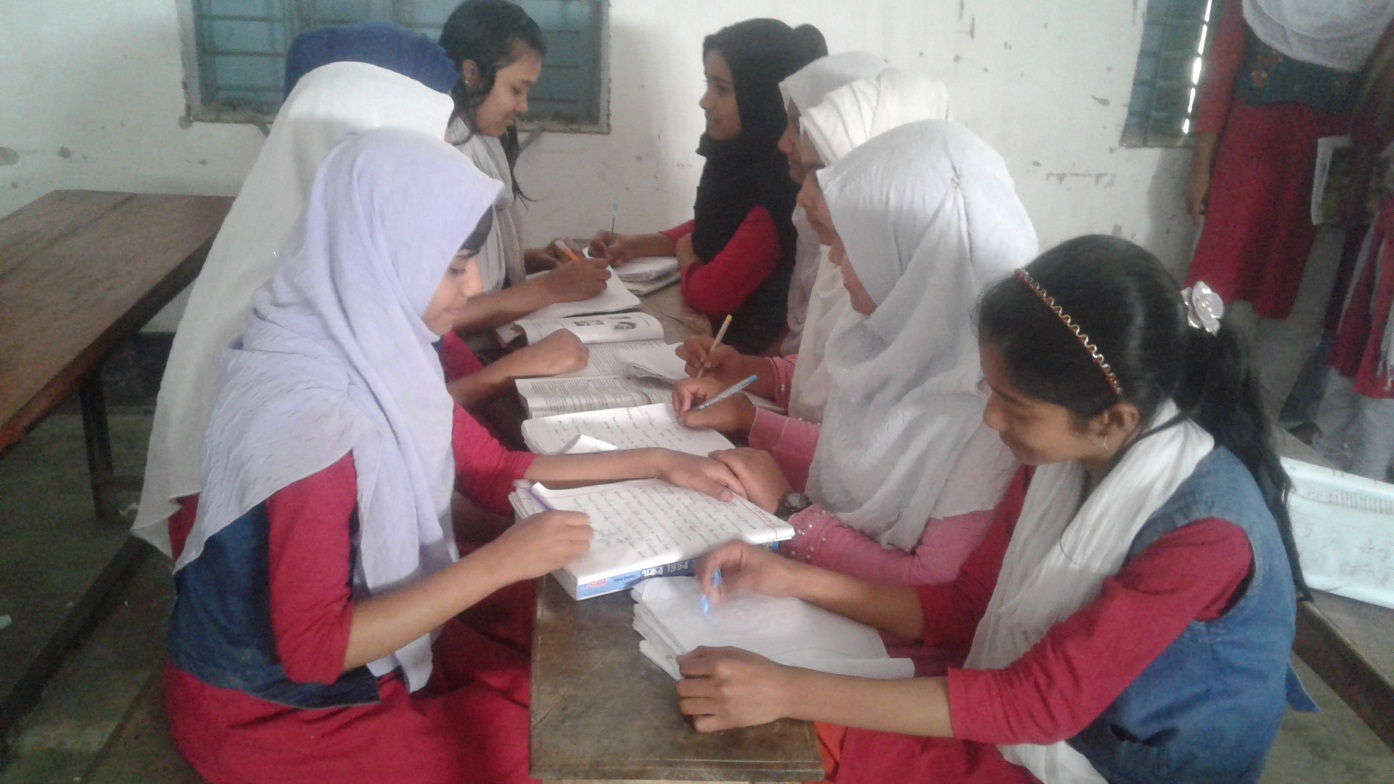 শিশুশ্রম বন্ধে তোমরা কি কি পদক্ষেপ গ্রহন করবে তা ব্যাখ্যা কর ।
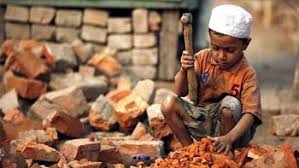 শ্রমজীবী শিশু
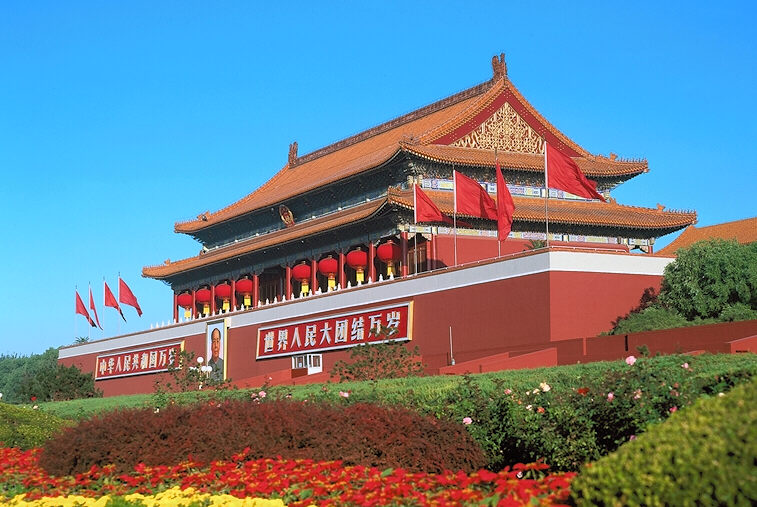 বাড়ীর কাজ
শ্রমজীবী শিশুদের উন্নয়নে তুমি কি কি পদক্ষেপ গ্রহন করবে তার একটি তালিকা তৈরী কর।
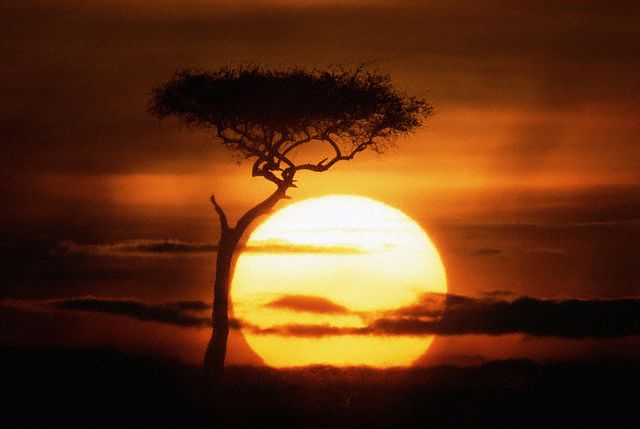 সকলকে ধন্যবাদ।